WP PWIE Kickoff meeting SP X1 2022PWIE.SPX.1-T002-D002: PSI-2: VUV OES results H/H2, Conceptional design LIF for H/H2 and W measurements (FZJ)
M. Reinhart, S. Ertmer, G. Sergienko
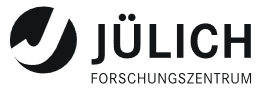 Tasks status mid 2022
VUV OES results H/H2 (FZJ)Deliverable delayed
Conceptional design LIF for H/H2 measurements in PSI-2 ready (FZJ)Deliverable on time
VUV OES results H/H2
Status:

Spectrometer 0.5 m Seya Namioka selected.

Setup ongoing, testing and operation still delayed.
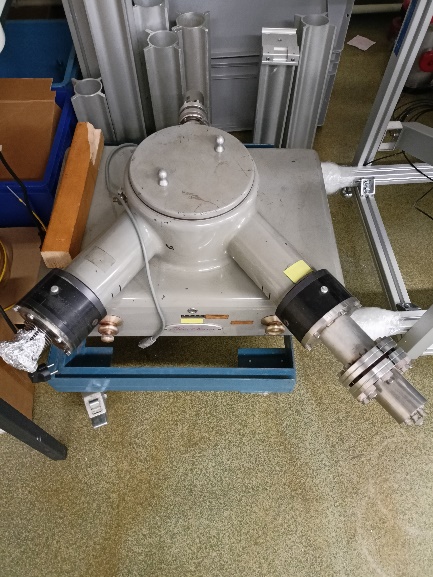 Next steps:

Get spectrometer in operation
Test spectrometer externally
Mount spectrometer at PSI-2
Experiments at PSI-2
Conceptional design LIF for H/H2 and W measurements
Status:

2021 Task (Conceptual design) completed by Stephan Ertmer as preparation for his ERG in 2022.

Next steps:

Continuation of the work by Stephan Ertmer as part of his ERG
In SPX.1 task: Adaption of results for sputtered tungsten (ERG) also for H/H2
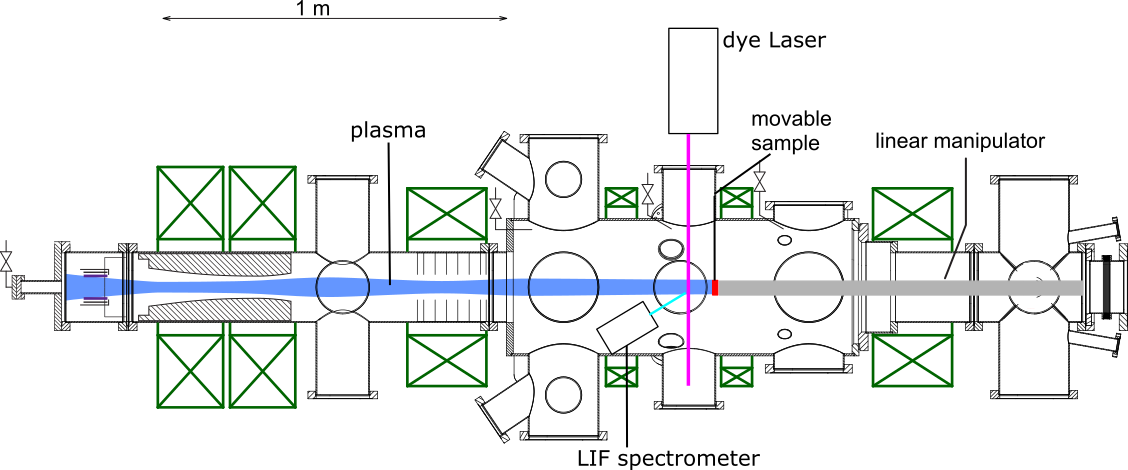